How to Access DAH Library Thesis and Dissertation
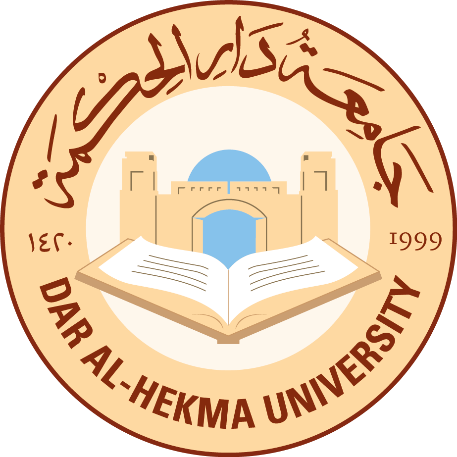 Dar Al Hekma University Library
How to Access DAH Library Thesis
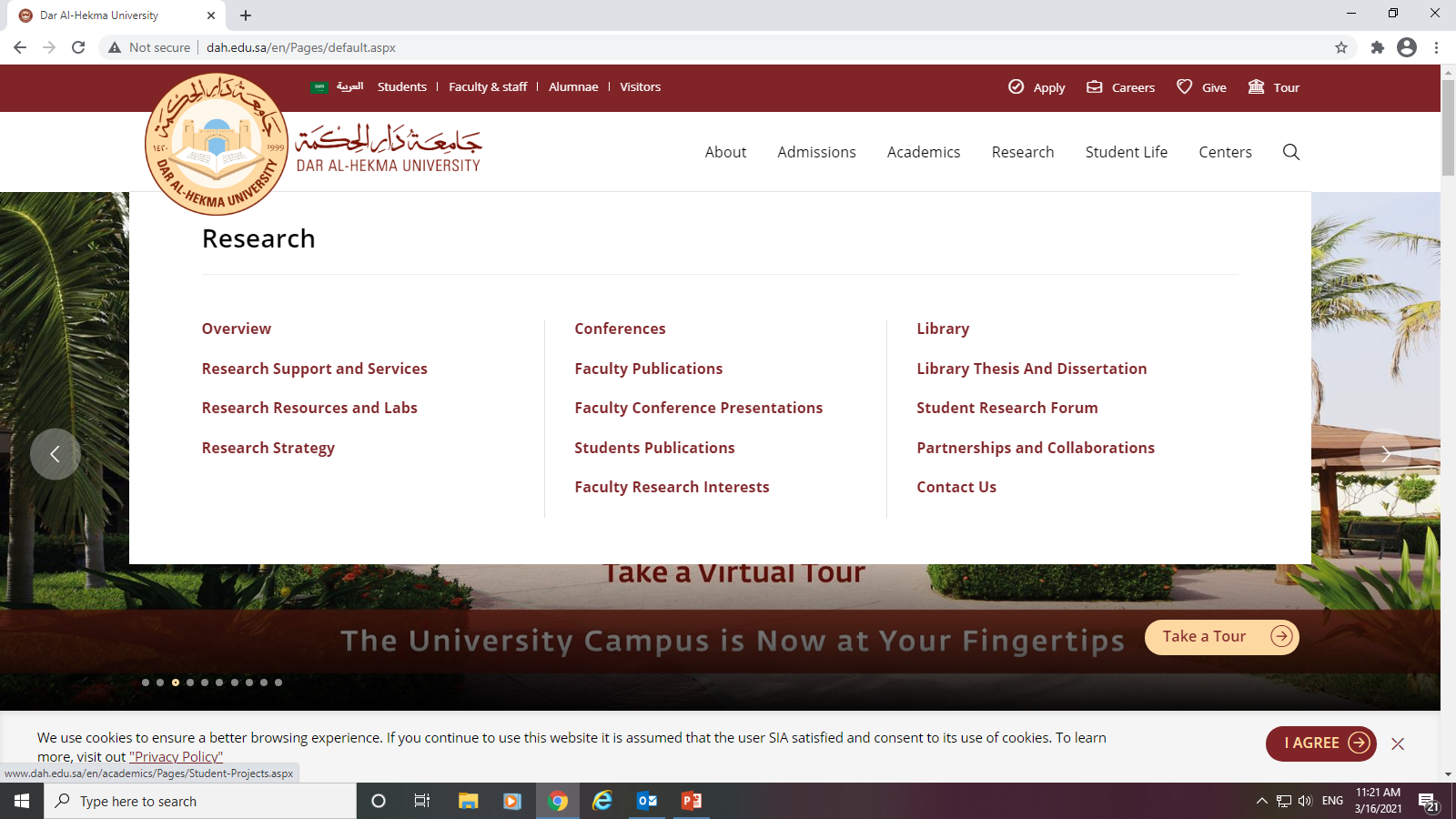 Click Here
DAH Library Thesis & Dissertation Page
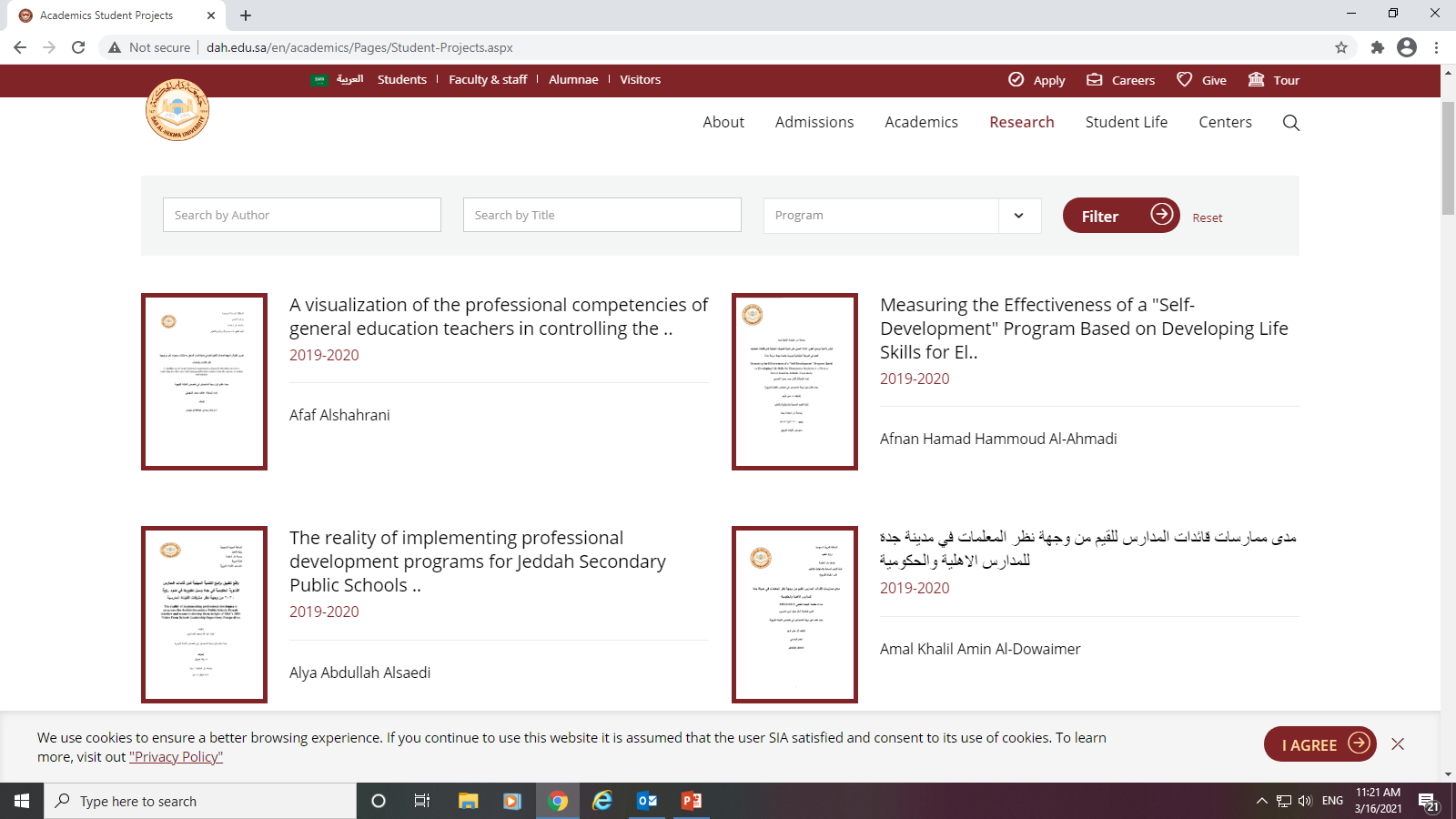 Search by title
Search by Author
Select program
To read the Abstract click on the title or click on the cover page
Thesis Abstract
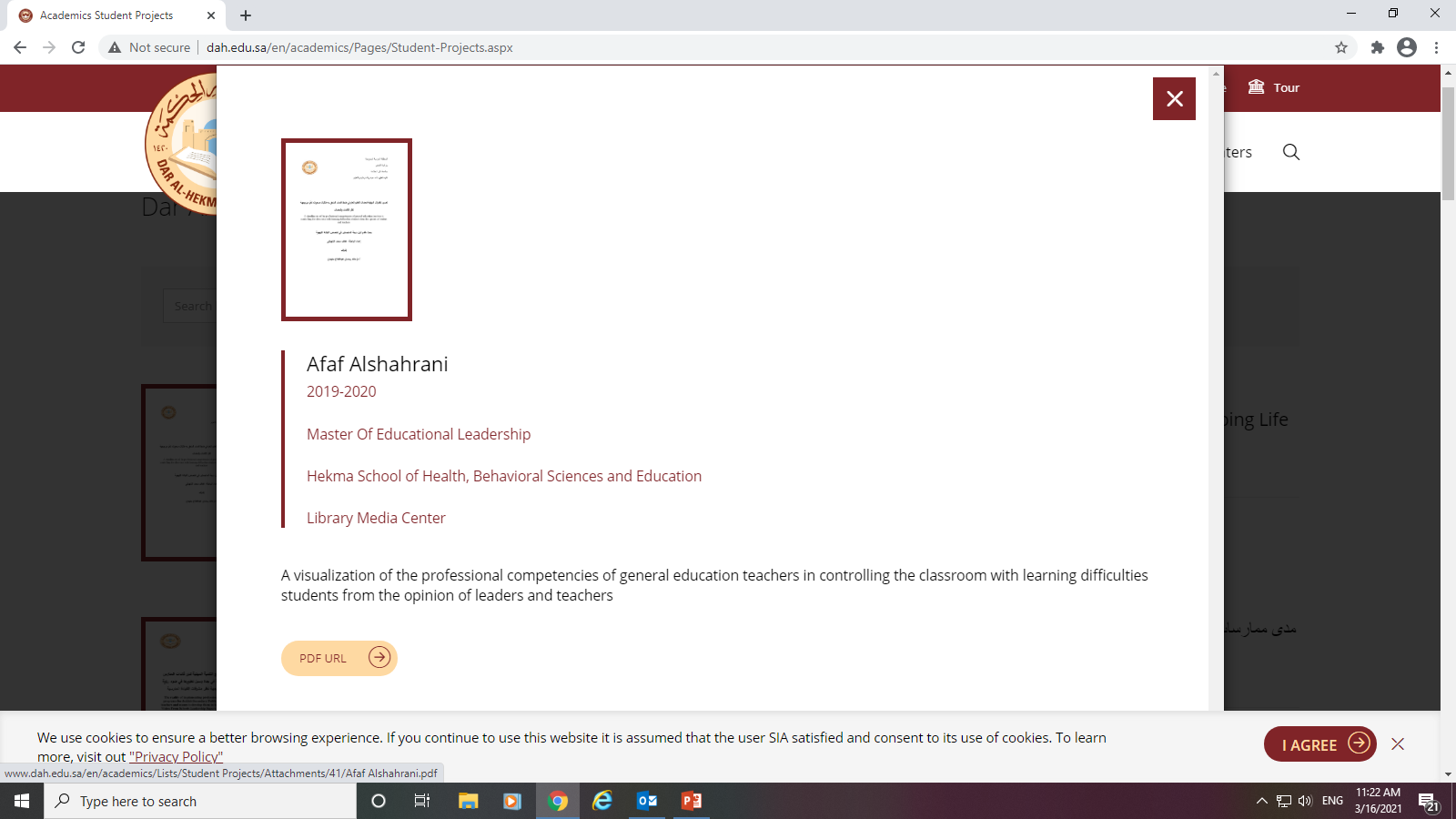 Click Here
Title Page
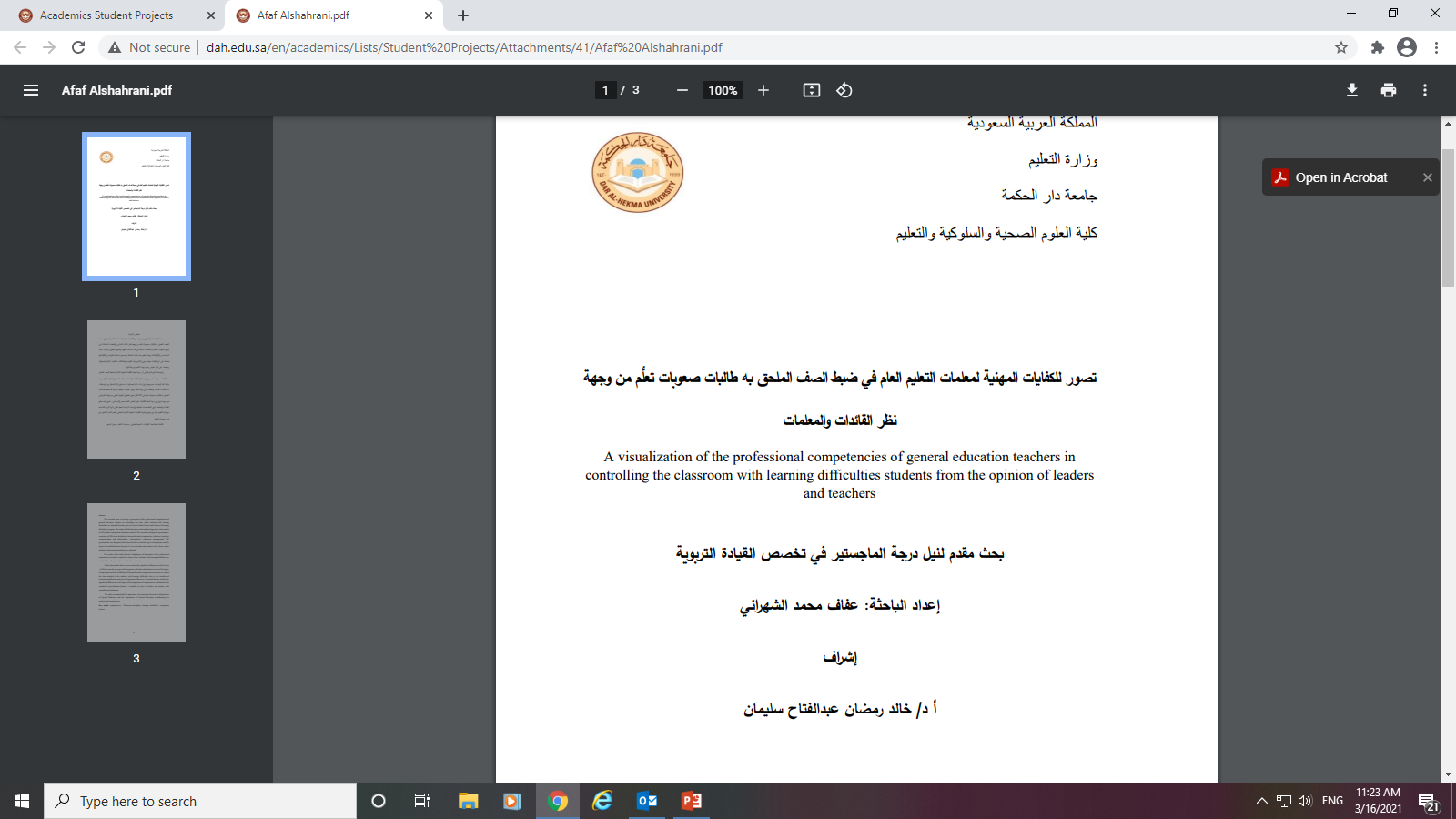 Thesis Abstract
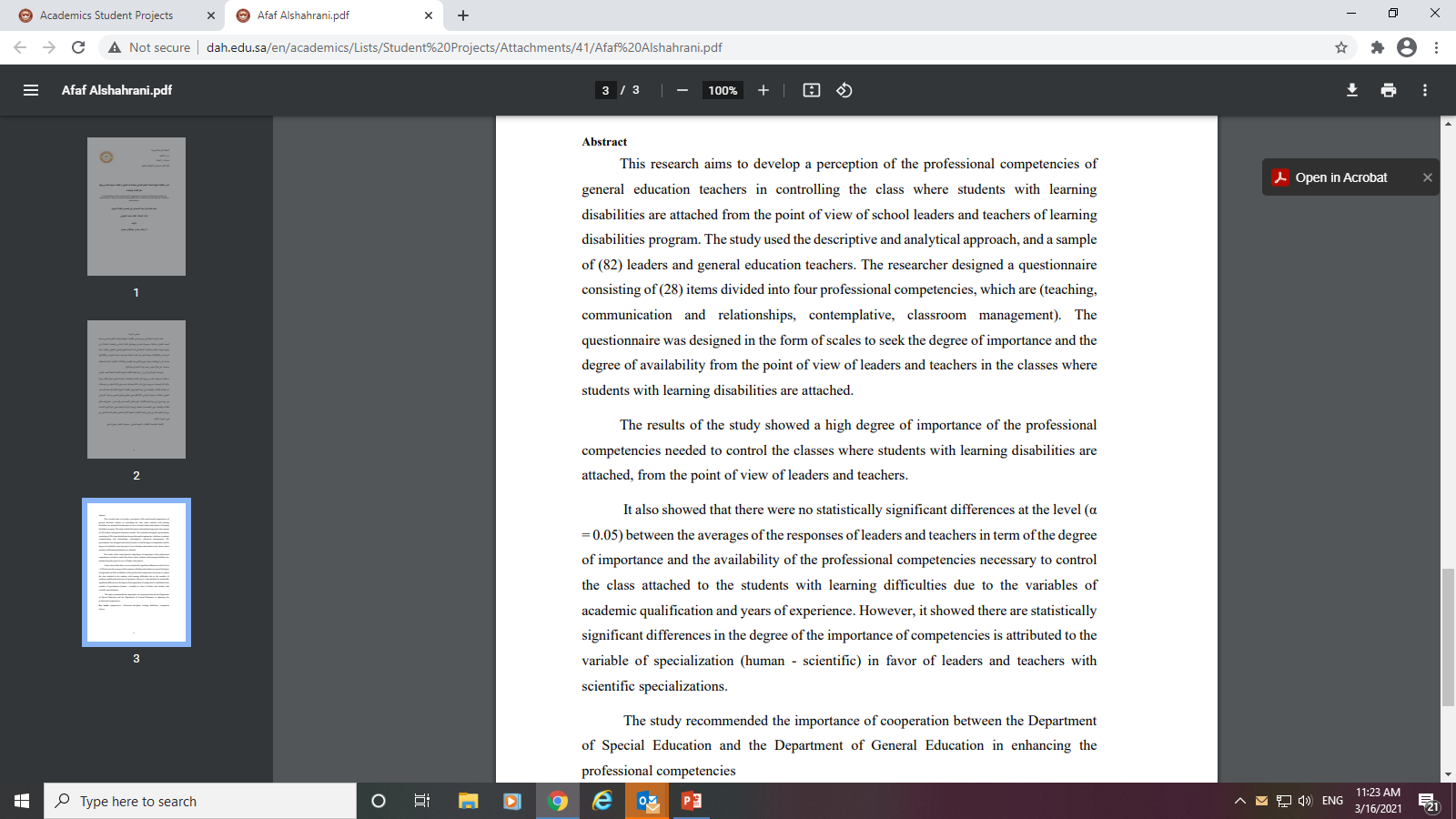 Thesis Reservation
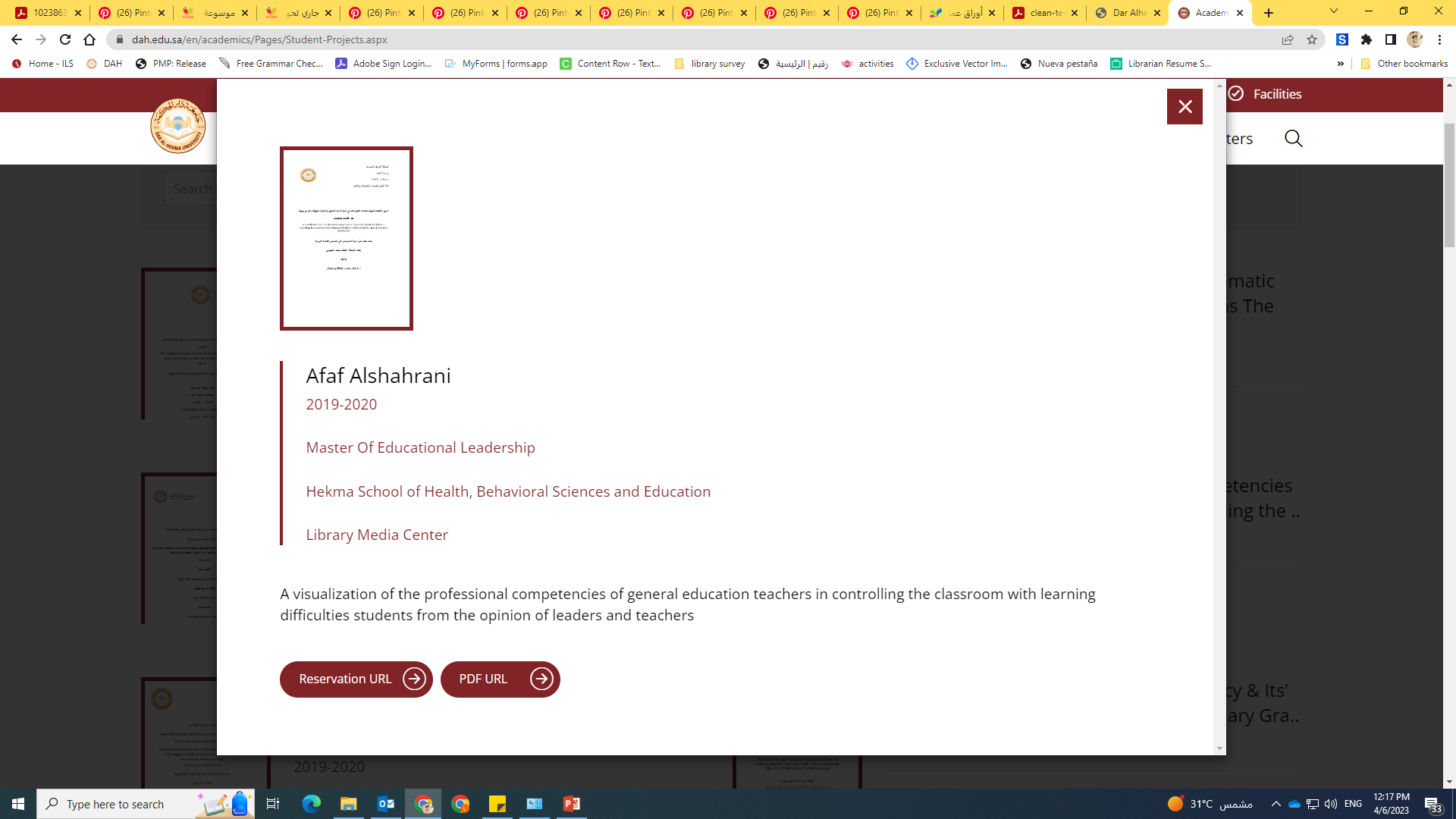 Click Here
Thesis ReservationFill the Form
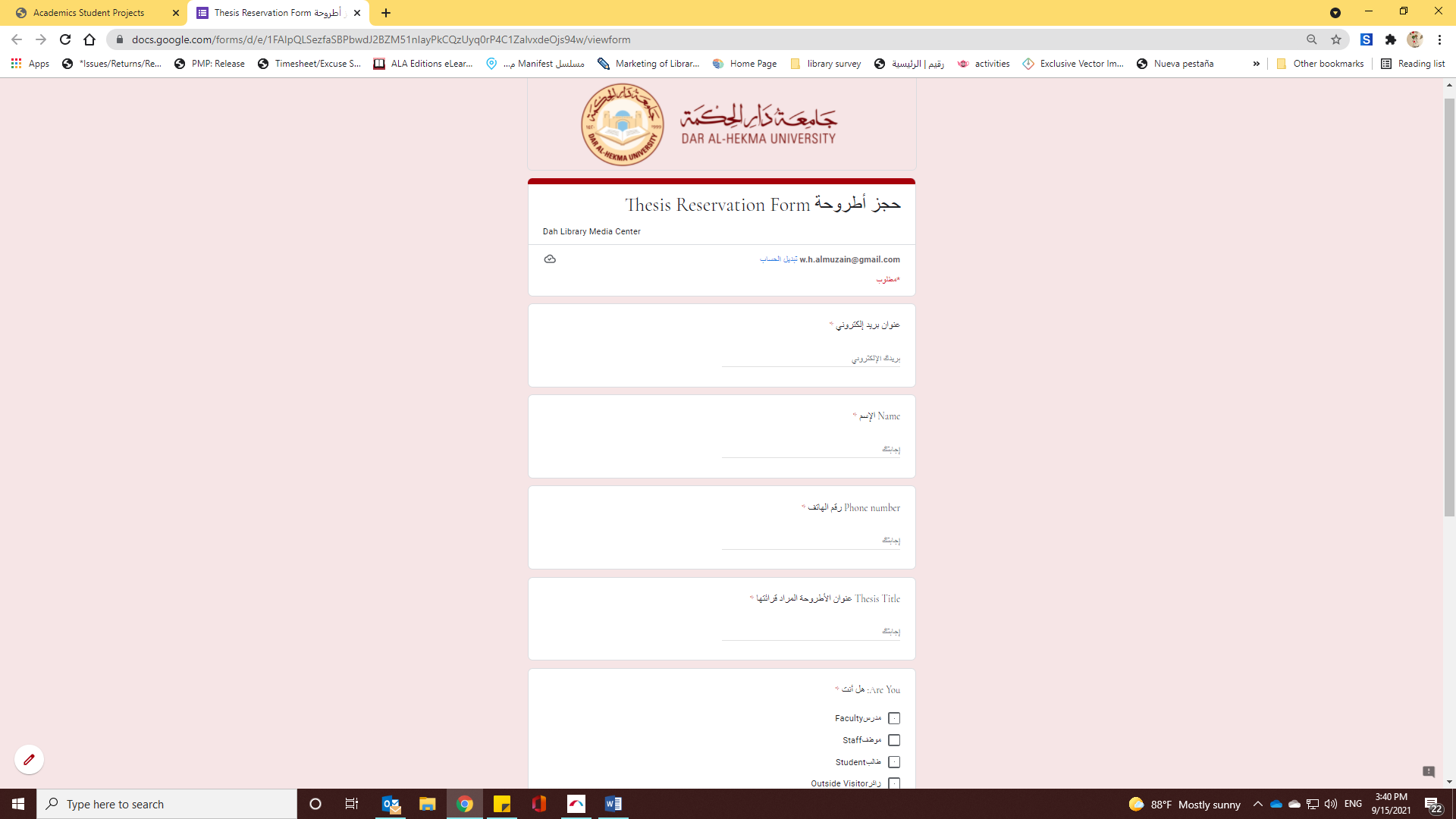 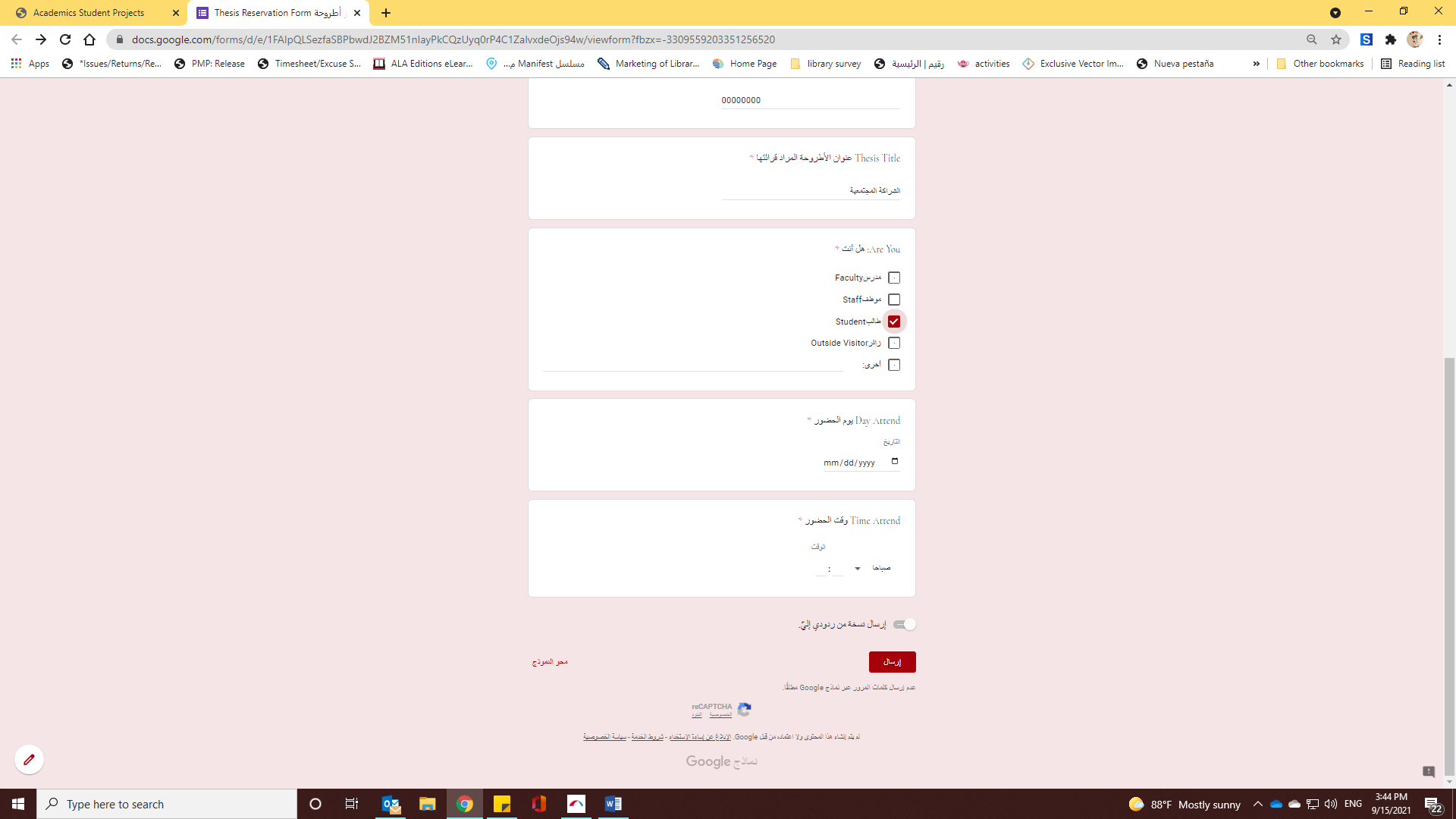 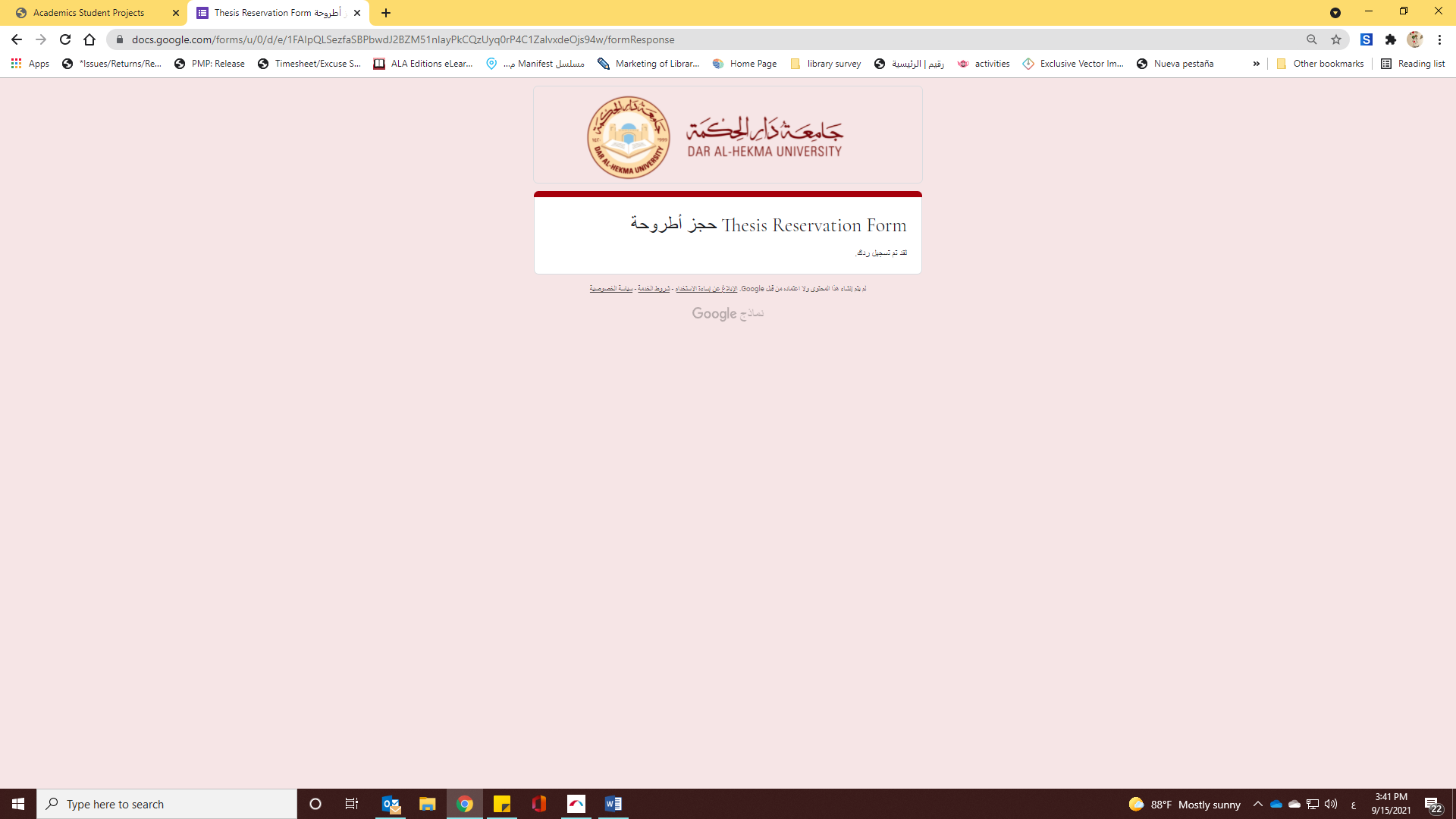 Please feel free to contact library if you need any further information
library@dah.edu.sa
librarystaff@dah.edu.sa